Teaching Scientific Research Skills in an Elective Curriculum: Obstacles, Opportunities and Outcome
Ingrid Bahner PhD
Co-Leader of the Biomedical Research Concentration
Associate Director of the Scholarly Concentration Program

Morsani College of Medicine, University of South Florida
The biomedical research scholarly concentration (rSC): Objectives and Goals
The objectives of the Research Scholarly Concentration are to provide a curriculum for scientific training and to aid with the research experience with the long-term goal to foster the student competency to practice science based medicine.
rSC: Goals and Objectives cont’d
Specifically, the Research Scholarly Concentration program will: 
provide the students with a supportive frame work for identifying research interests and aid in finding a research mentor with whom to develop a hypothesis. 
identify funding agencies to which students may apply and to facilitate competitive research proposals.
rSC: Goals and Objectives cont’d
provide a curriculum that will teach tools for conducting research 
provide a forum to develop scientific thinking and presentation skills. 
facilitate recognition at the time of graduation
rSC: Program Outline
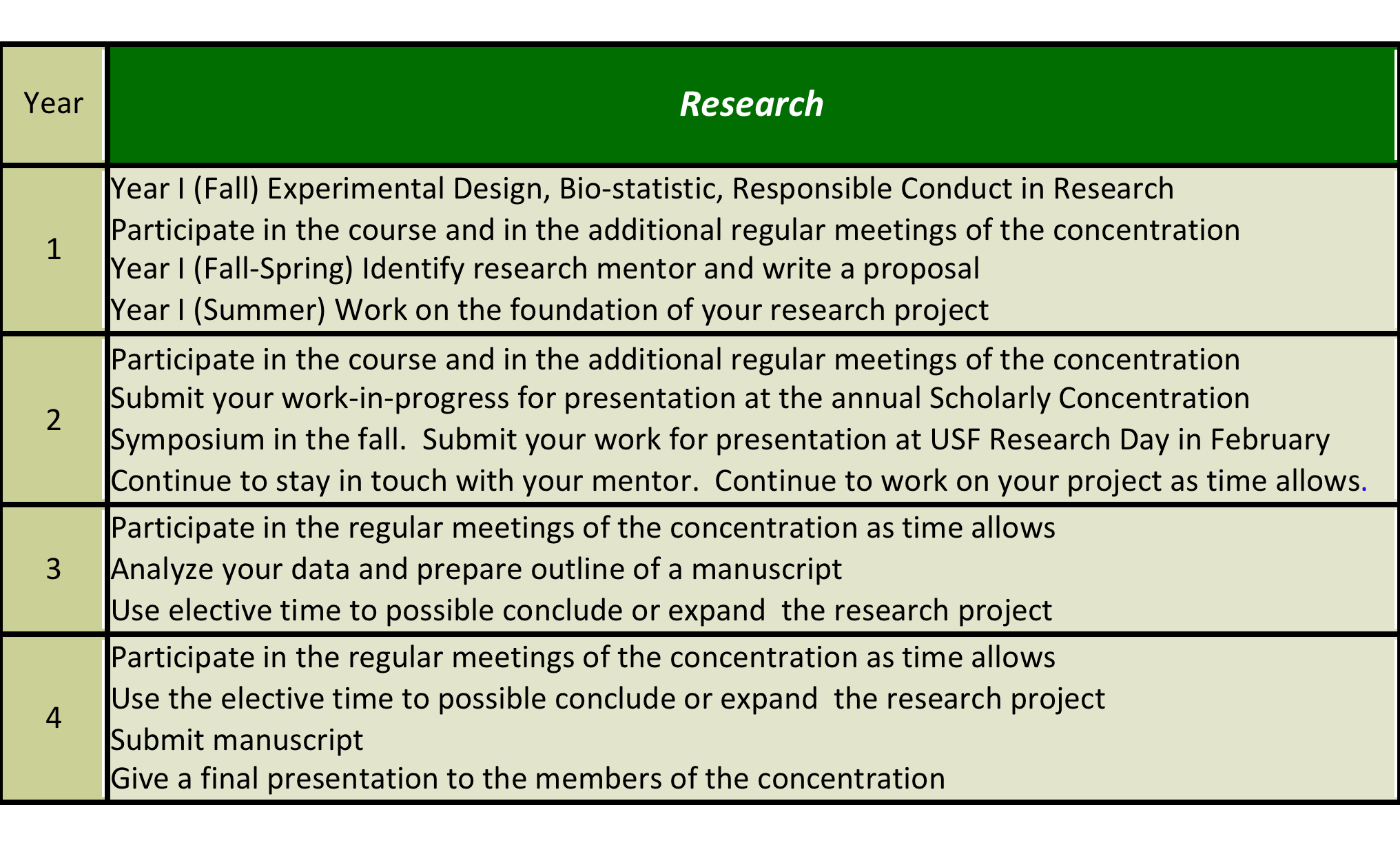 rSC: Curriculum
Statistics and Experimental Design 
Explanation and application of basic statistical methods 
Responsible Conduct in Research
Training on how to develop a clinical study and write the IRB protocol
Research Success Skills
Instructions on how to prepare a poster, talk, research proposal and resume 
Practicum in Experimental Methods 
Typically given by research mentor
rSC: Curriculum cont’d
Journal club in Biomedical Science Research
This course will provide students with experience in reading and critically evaluating research literature.  After an introduction in how to read scientific articles, students will present a journal article of their choosing.  
Seminars in Biomedical Science Research
Second and fourth year students will present their research findings
rSC: Opportunities, Obstacles, Outcome
Opportunities
To teach scientific inquiry in the face of expanding scientific knowledge 
Scientific literacy
Lifelong learning
Outcome evaluation
Publications
Student evaluation of the program
Obstacles
The clinical years
Projects and research mentors
Data collection to evaluate the program
rSC:  The Clinical Years
The schedule of 3rd year allows for insufficient time 
to engage in research
to participate in the rSC meetings
rSC: The Clinical Years
The clinical years
The schedule of 3rd year allows for insufficient time
to engage in research
to participate in the rSC meetings

Possible solutions
Create elective periods for SC work to continue
1 month elective period in 3rd year
2x 1 month elective periods in 4th year

Development of student mentor system
to continue to engage the student in 3rd year
to increase the success of the project
rSC: The Clinical Years
Create elective periods for SC work to continue
1 month elective period in 3rd year
2x 1 month elective periods in 4th year
35% of students from the classes of 2012 and 2013 enrolled in elective periods

Development of student mentor system
23% of the students in the class of 2016 are taking on research projects started by senior students
rSC:  Projects and Research Mentors
rSC:  Projects and Research Mentors
rSC:  Projects and Research Mentors
The data clearly indicates the crucial contributions of the mentors 
PI leave institution
PI have funding problems
PI commitment to the program
No correlation could be determined of whether any of the following affects the outcome 
degree of the mentor (PhD, MD or MD/PhD)
nature of the research (bench, clinical)
rSC:  Projects and Research Mentors
The data clearly indicates the crucial contributions of the mentors 
PI leave institution
PI have funding problems
PI commitment to the program
Possible Solutions
Continuous development of the mentors
Recognition of mentor by the institution
Develop student mentor program
rSC: Data Collection to Evaluate the Program
Counting the number of peer-reviewed publications 
is problematic, e.g. “I submitted one paper and am currently working on the next”
is just one parameter that may not necessarily measure achievement of scholarship
rSC: Data Collection to Evaluate the Program
Counting the number of peer-reviewed publications 
is problematic, e.g. “I submitted one paper and am currently working on the next”
is just one parameter that may not necessarily measure achievement of scholarship
Possible Solutions
Develop on-line portfolio system
Develop survey of students
rSC: Data Collection to Evaluate the Program
How has the Scholarly Concentrations Program helped you as a scholar?
Has your experience in your selected concentration influenced your career direction?
rSC: How has the Scholarly Concentrations Program helped you as a scholar?
Class of 2013:  68% response rate, 100% positive impact, 

“The scholarly concentration profram has allowed me to integrate what I am learning in the classroom into a real-life project. It has helped me see where medicine is going and why we are being taught chemical level details.”
rSC: How has the Scholarly Concentrations Program helped you as a scholar?
Class of 2014:  90% response rate, 100% positive impact, 
“Scholarly concentration has provided avenues where medical students can explore other passions in the medical field that can be incorporated into patient care. In my experience, it has allowed for more incorporation of evidenced based medicine into my clinical decisions.”
“I have learned much more about reading and writing scholarly articles and abstracts.   My lab skills have been improved, I have also had the opportunity to step out of my comfort zone and present at a national research Congress, I am very pleased with how much this scholarly concentration has created and honed skills and helped me grow as a future doctor,”
rSC: How has the Scholarly Concentrations Program helped you as a scholar?
Class of 2015:  100% response rate, 100% positive impact, 
“I've learn to better appreciate the importance of research in enhancing and further  developing the field of medicine  and the importance of keeping up with the current  medical literature.”
“The Research SC has helped me become more organized and thorough in my research work as well as my class work. I have learned to be more efficient when searching literature and have applied what I learned about thorough analysis in my activities as a student.
rSC: Has your experience in your selected concentration influenced your career direction?
Class of 2013:  68% response rate, 92% positive impact, 8% negative impact

“It has not influenced my choice of residency, but it has prepared me for doing research during my residency.  I feel more comfortable creating posters, writing abstracts and giving oral presentations”
rSC: Has your experience in your selected concentration influenced your career direction?
Class of 2014:  100% response rate, 80% positive impact, 20% negative impact

“It has made me reconsider doing research in the future.”
“I know I would like to continue with research during my entire career.”
rSC: Has your experience in your selected concentration influenced your career direction?
Class of 2015:  100% response rate, 86% positive impact, 14% negative impact
“Yes, it has opened my eyes to a career with both a clinical and research orientated practice”.
“The concentration has allowed me to learn more about basic science research. I plan on making research a part of my practice as a physician, and this work has allowed me to develop my practical skills as well as my ability to think critically about scientific work. I have spent and will continue to spend considerable time with the primary literature, and this will only help me as I move into the clinical setting. Additionally, I am eager for the opportunity to share this work through various meetings, and potentially publications.”
rSC: Have the long-term goal been reached?
Students in the rSC classes of 2013-2015 have universally acknowledged growth as a scholar
The majority of students in the rSC classes of 2013-2015 rate the research experience as a positive impact on their career direction
The number of students who continue into a residency related to their area of research has steadily increased
rSC: Has the long-term goal been reached?
Has the “acknowledgment of growth as a scholar” affected the classroom performance?
Preliminary data indicate no difference in exam performance in Year 1 and 2 between rSC students and their peers 
Is this the right control group? The majority of students are enrolled in the Scholarly Concentration Program and engaged in scholarly inquiry
rSC: Have the long-term goals been reached?
How will the research experience affect the practice of medicine?

Consider survey through alumni organization
Consider residency survey
Consider social media
The role of the elective rSC in teaching scientific competency
Collaborate with EBM course
Curriculum in ‘Statistics and Experimental Design’ and ‘Responsible Conduct in Research’ to complement EBM curriculum
Which of the following poses a challenge for medical students to have a successful research experience?
Data collection
The clinical years
The mentors
Which of the following poses a challenge for medical students to have a successful research experience?
Data collection
The clinical years
The mentors

Answer: B and C are correct, A only indirectly
Acknowledgement and Thank You!
Dr. Samuel Saporta, retired rSC Co-Leader
Dr. Charurut Somboonwit, Co-Leader of rSC
Dawn Schocken, Co-Leader of rSC
Dr. Susan Pross, Director of SCP
Roberta J. Collins, Program Manager of SCP
The Mentors of USF Health
Office of Educational Affairs at the Morsani College of Medicine, University of South Florida